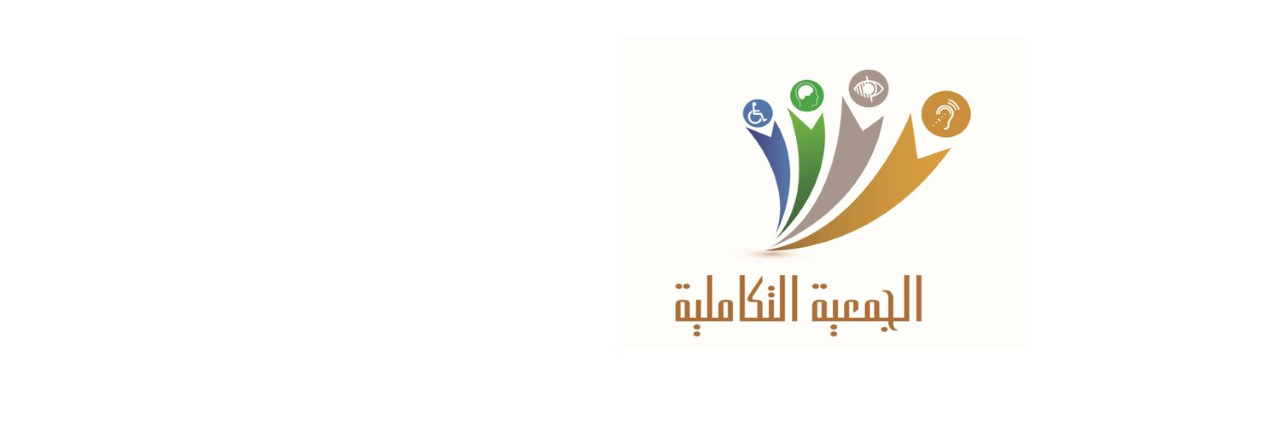 اجتماع الجمعية العمومية الثاني
مرحــباً بكم
محـاور الاجتماع /
1-دراسة تقرير مراجع الحسابات عن القوائم المالية للسنة المالية المنتهية، واعتمادها بعد مناقشتها. 

2- إقرار مشروع الميزانية التقديرية للسنة المالية الجديدة.

3- مناقشة تقرير مجلس الإدارة عن أعمال الجمعية ونشاطاتها للسنة المالية المنتهية والخطة المقترحة للسنة المالية الجديدة، واتخاذ ما تراه في شأنه.  

4- إقرار خطة استثمار أموال الجمعية، واقتراح مجالاته. 

5- تعيين محاسب قانوني مرخص له؛ لمراجعة حسابات الجمعية وتحديد أتعابه. 

6- تفويض مجلس الإدارة في استثمار أموال الجمعية. 

7- ما يستجد من أعمال.
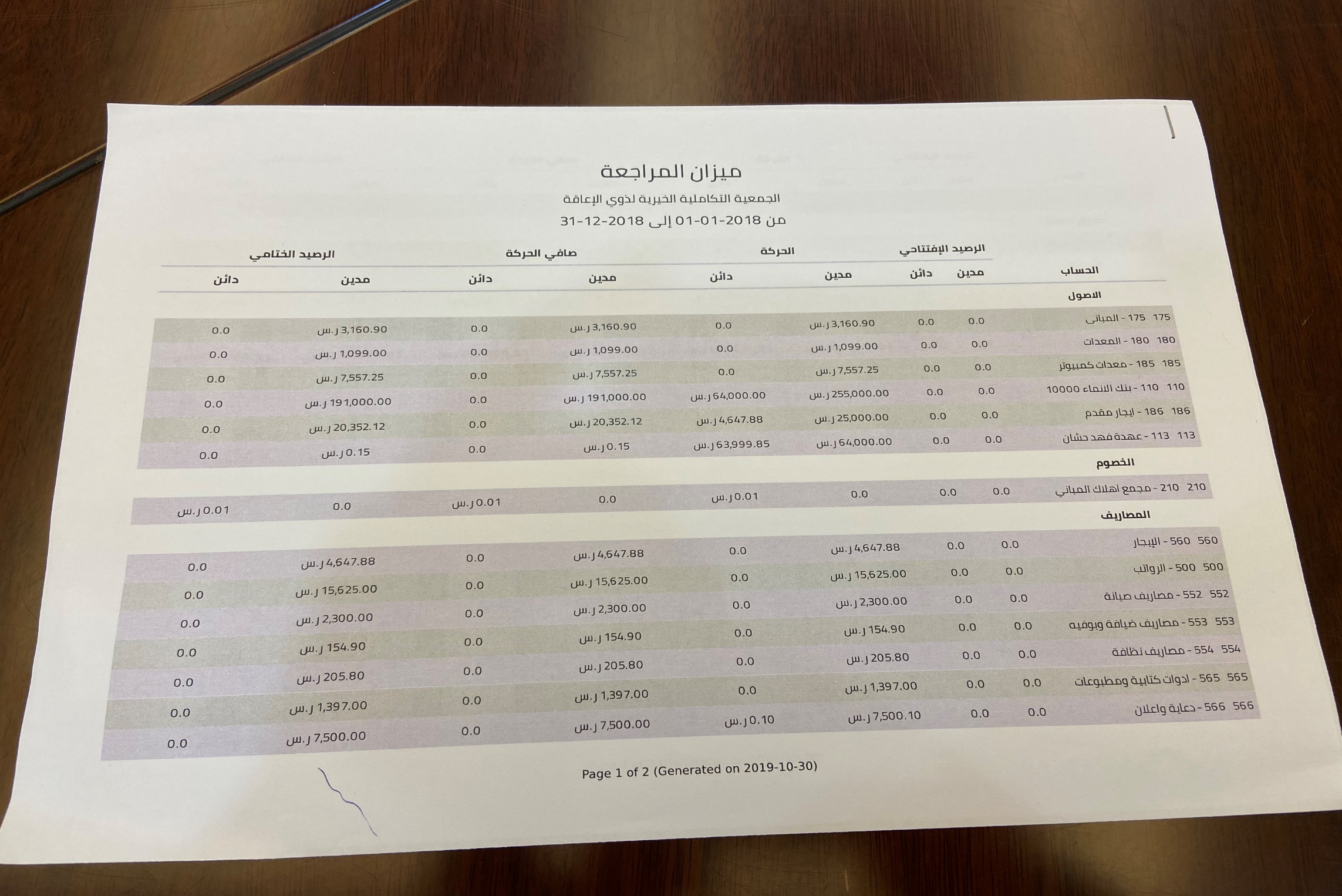 الموازنة المقترحة لعـام 1441هـ